How to add an image (icon) on the letterhead of the borrowing activity letter depending on the language of the letter
Yoel Kortick – Senior Librarian
Agenda
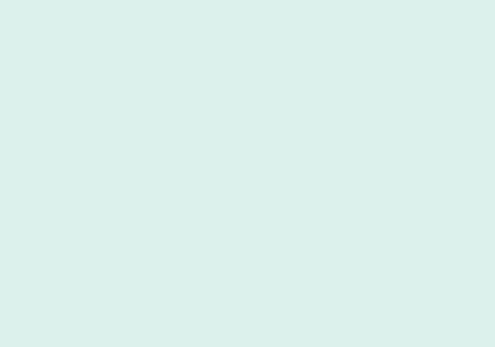 The question
Identify the path and field name of the language
Edit the XSL and add the condition
The results
2
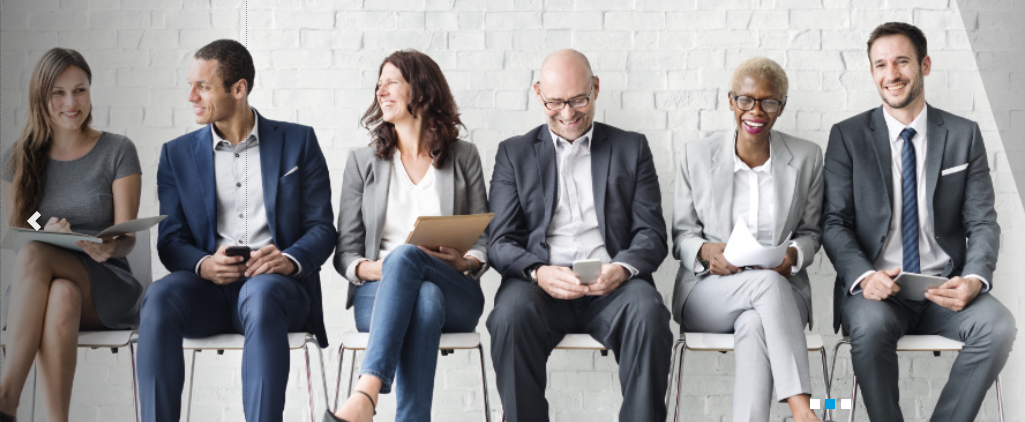 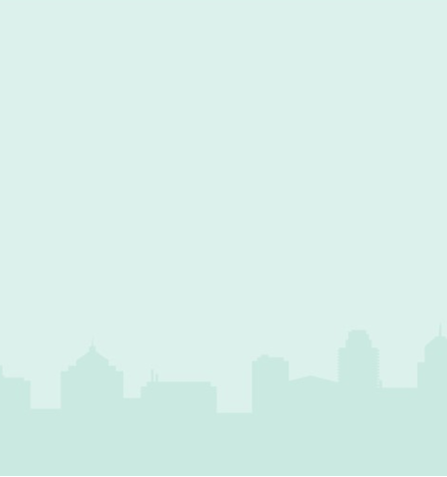 The question
3
The question
Hi.  I want to add an icon of the library to the header of the borrowing activity letter.  I want the icon to be different depending on the language of the letter.
4
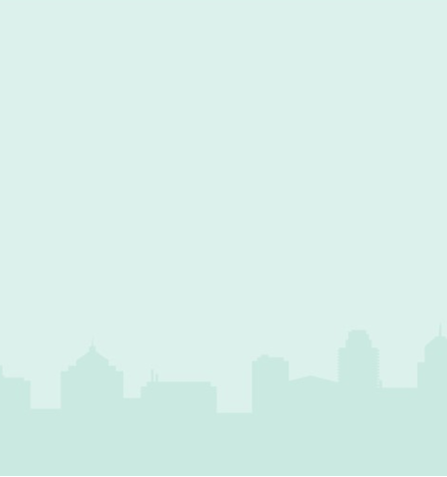 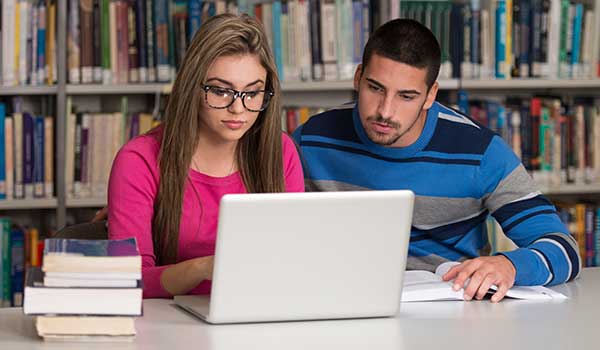 Identify the path and field name of the language
5
Identify the path and field name of the language
We will need to make a condition  based on the language of the letter.  
Therefore, we need to get the path and field name of the language of the letter as it appears in the XML.
Go to “Configuration > General > Letters > Letter Configuration” and edit the “Borrowing Activity Letter”.
Go to the “Letter Examples” tab > Choose desired letter to preview > Preview the letter.
Download the XML
Look for the language.
Identify the name and path of the field
6
Identify the path and field name of the language
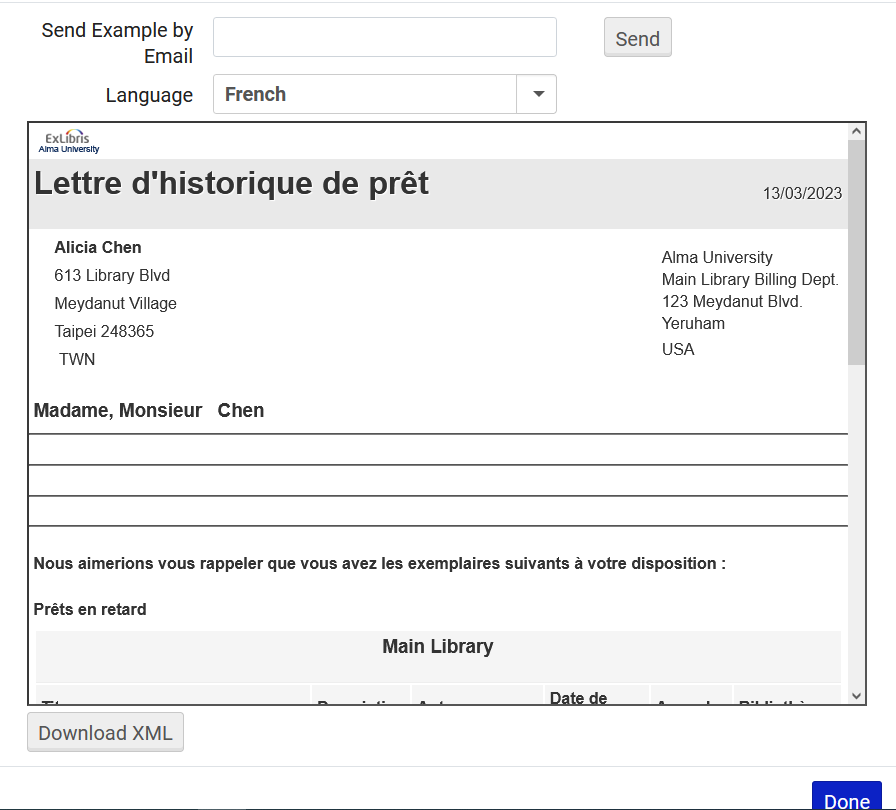 7
Identify the path and field name of the language
Here we have opened the XML in notepad ++ and found the language
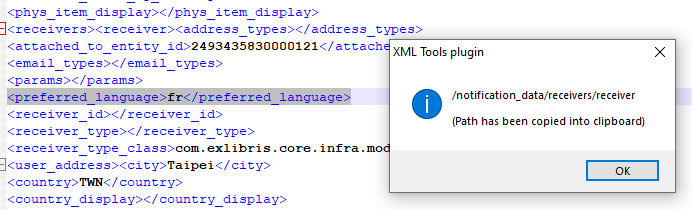 Here we used a notepad ++ plugin to get the path.  It can also be done manually.
8
Identify the path and field name of the language
The path and name of field for the library of the ordered item is /notification_data/receivers/receiver/preferred_language
9
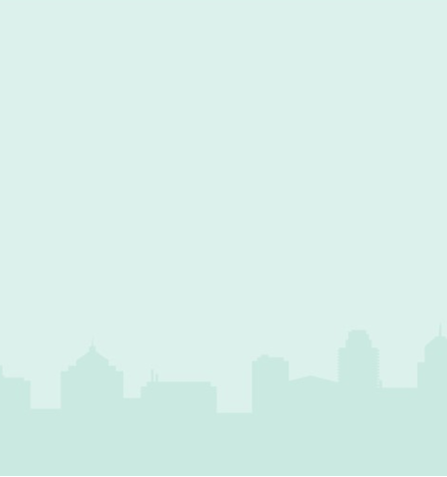 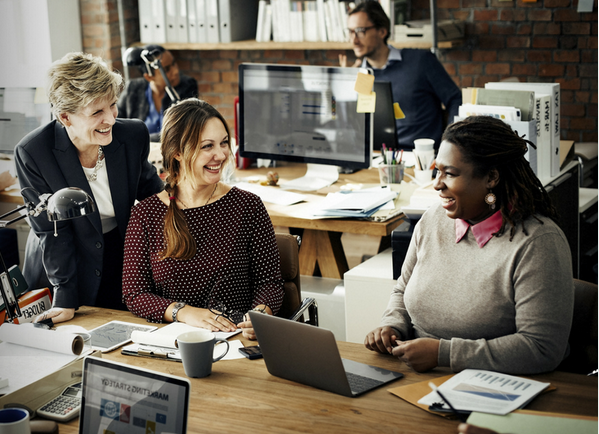 Edit the XSL and add the condition
10
Edit the XSL and add the condition
We will use this image if the language is English:
https://upload.wikimedia.org/wikipedia/commons/thumb/b/b6/Open_Library_tight_logo.svg/710px-Open_Library_tight_logo.svg.png
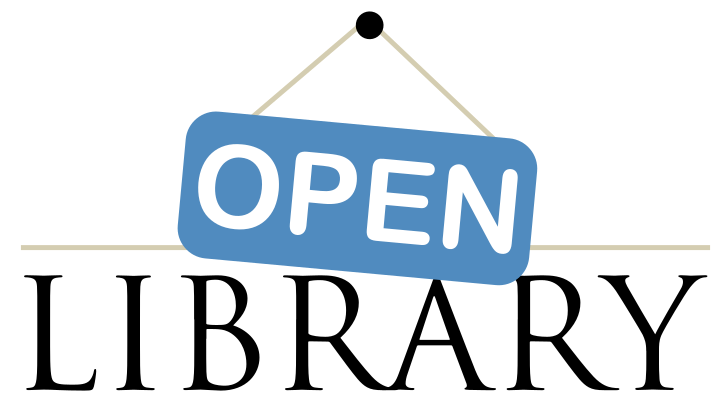 11
Edit the XSL and add the condition
We will use this image if the language is French:
https://upload.wikimedia.org/wikipedia/commons/thumb/5/54/Logo_Biblioth%C3%A8que_pour_Tous.svg/512px-Logo_Biblioth%C3%A8que_pour_Tous.svg.png
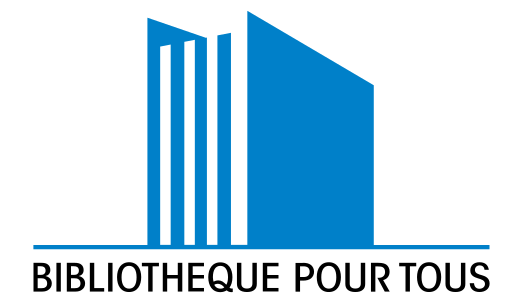 12
Edit the XSL and add the condition
An XSL condition to add the images based on the library name is on the next slide.
If you want the images to appear on the top of the letter then the text should be added after the following part of the letter
<xsl:attribute name="style">
          <xsl:call-template name="bodyStyleCss" /><!-- style.xsl -->
 </xsl:attribute>
And before the following part of the letter.
<xsl:call-template name="head" /><!-- header.xsl -->
13
Edit the XSL and add the condition
<xsl:attribute name="style">
          <xsl:call-template name="bodyStyleCss" /><!-- style.xsl -->
        </xsl:attribute>

<!-- begin add icons -->
<xsl:for-each select="notification_data"> 
  <xsl:if test=" /notification_data/receivers/receiver/preferred_language = 'fr'"> 
  <center>  <img src="https://upload.wikimedia.org/wikipedia/commons/thumb/5/54/Logo_Biblioth%C3%A8que_pour_Tous.svg/512px-Logo_Biblioth%C3%A8que_pour_Tous.svg.png"  style="width:150px;height:150px;"/> </center>
</xsl:if> 
</xsl:for-each>

<xsl:for-each select="notification_data"> 
  <xsl:if test=" /notification_data/receivers/receiver/preferred_language = 'en'"> 
  <center>  <img src="https://upload.wikimedia.org/wikipedia/commons/thumb/b/b6/Open_Library_tight_logo.svg/710px-Open_Library_tight_logo.svg.png"  style="width:150px;height:150px;"/> </center>
</xsl:if> 
</xsl:for-each>
<!-- end add icons -->

        <xsl:call-template name="head" /><!-- header.xsl -->
French
English
14
Edit the XSL and add the condition
Edit the XSL of the letter as follows:
Go to “Configuration > General > Letters > Letter Configuration” and edit the “Borrowing Activity Letter”.
Go to the “Template” tab > Edit the letter> Preview the letter > Save.
15
Edit the XSL and add the condition
Here is the edited XSL
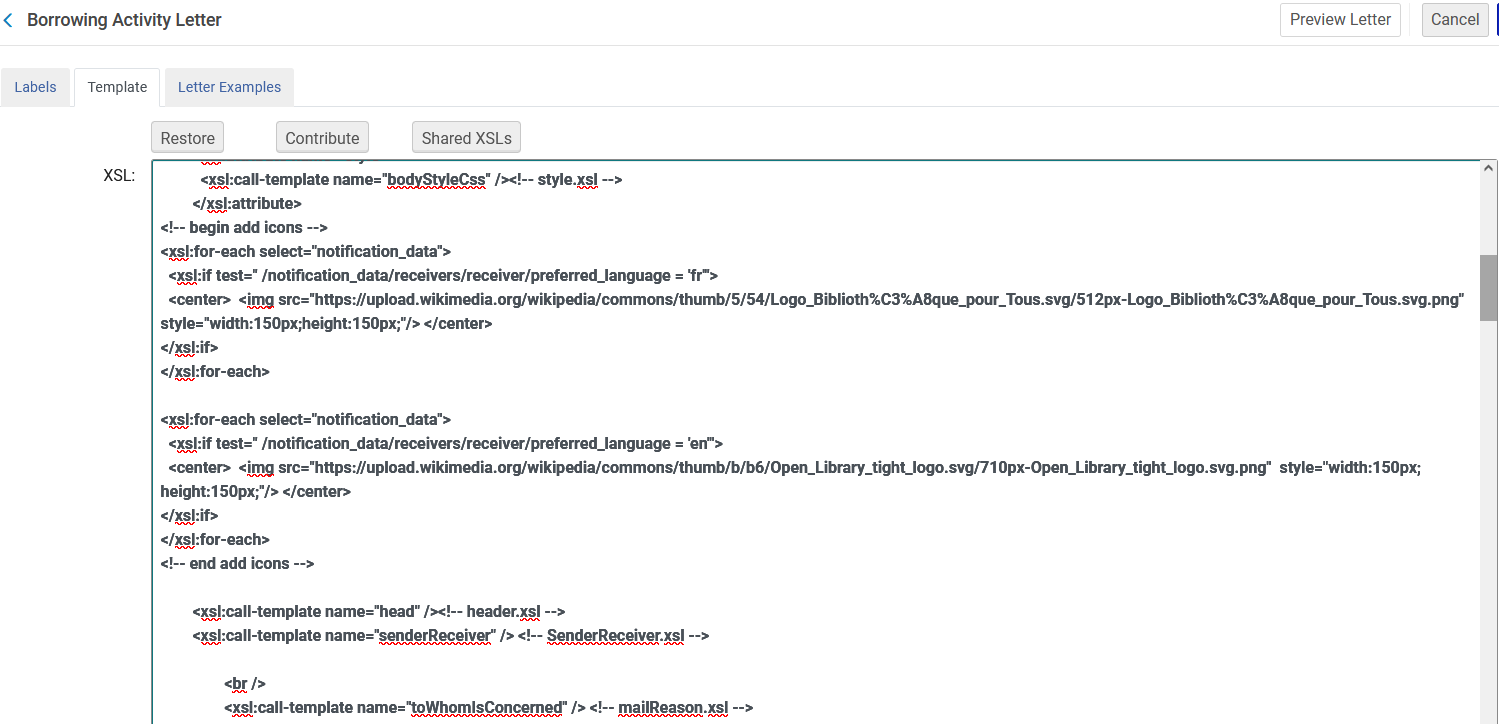 16
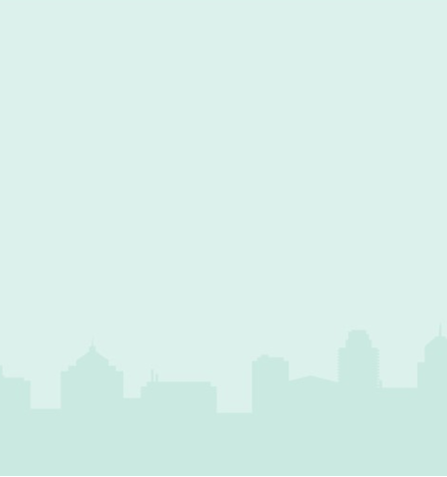 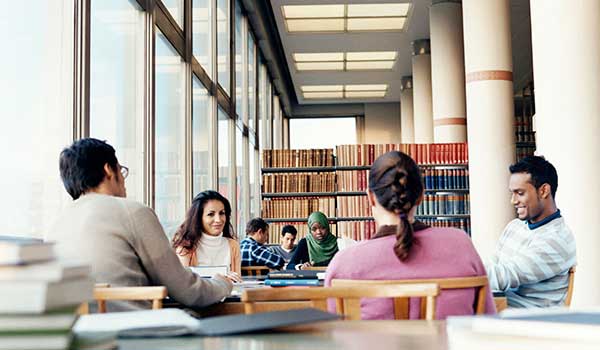 The results
17
The results
When the letter is in French, we have the icon we designated for French letters
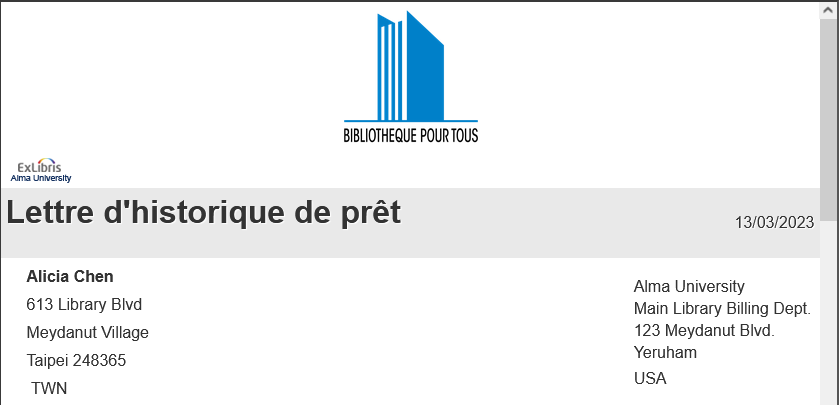 18
The results
When the letter is in English, we have the icon we designated for English letters
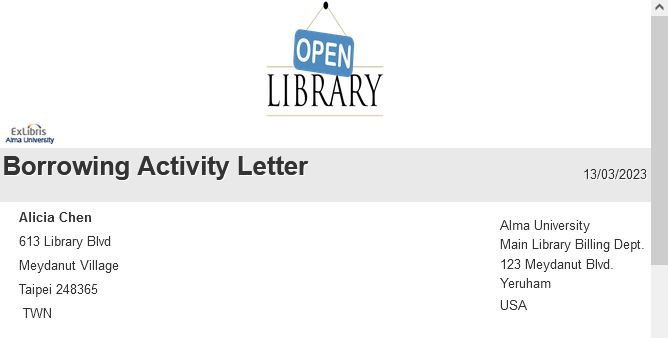 19
xxx@exlibrisgroup.com